ОМЕГА - 3
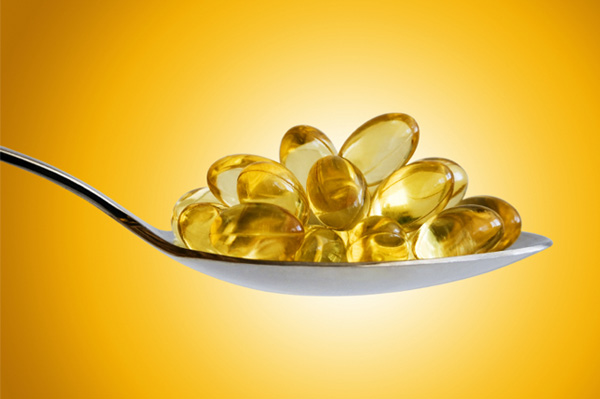 ПНЖК
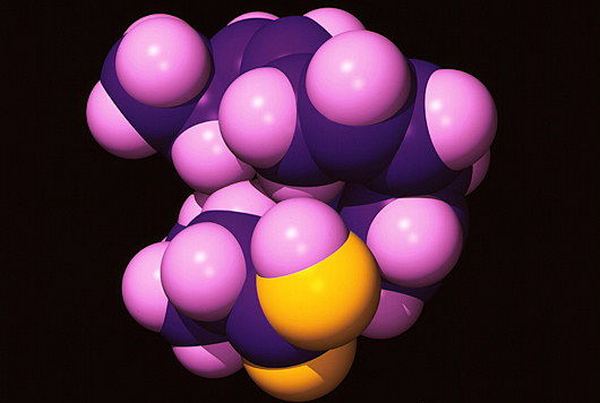 Термин омега-3 относится к двойной углерод-углеродной связи у третьего атома углерода от метилового конца жирной кислоты
История открытия и исследования Омега-3
Омега-3 ПНЖК были известны как необходимые для нормального роста с 1930-х годов, но впервые Омега-3 были исследованы датскими учёными в 70-ые годы. 
  С момента обнаружения Омега-3, учёными  всего мира было сделано более 5000 исследований, сделав его самым изученным натуральным 
препаратом.
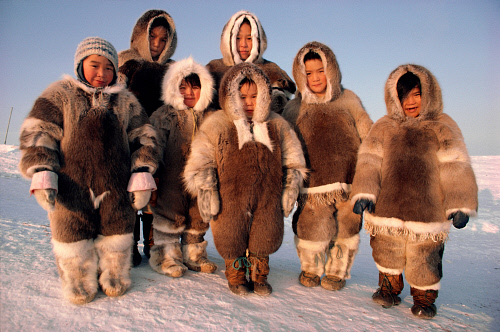 Первые исследования, проведенные в 1970-е годы, показали, что инуиты Гренландии, потребляющие большое количество жирной рыбы, практически не болели сердечно-сосудистыми заболеваниями и не имели атеросклеротических повреждений. Другие показатели: артериальное давление и пульс, были также лучше, чем у других групп населения.
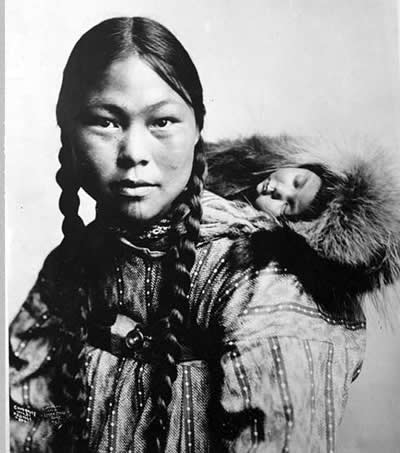 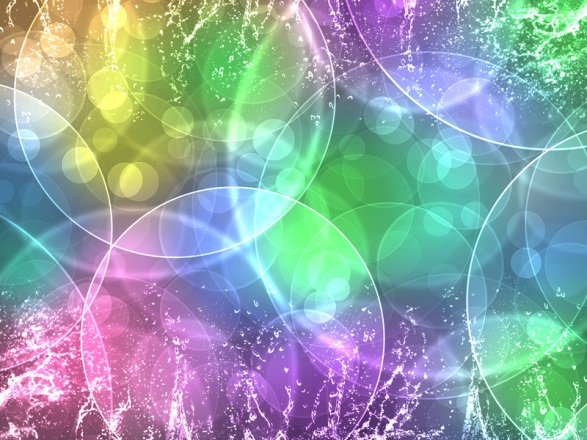 Омега-3 жирные кислоты–это не одно питательное вещество, а комплекс питательных веществ
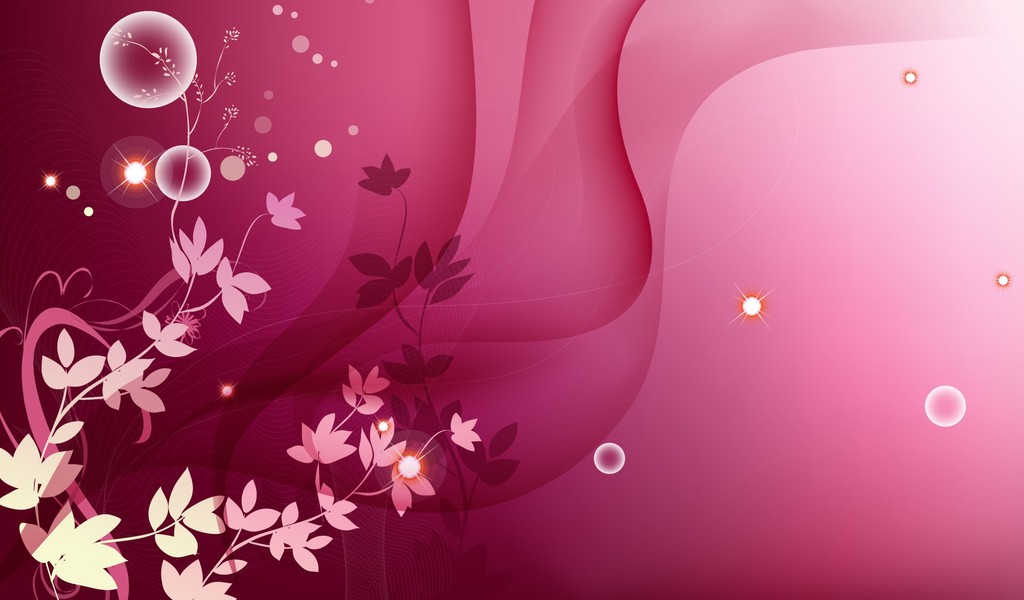 Функции Омега 3 ПНЖК
Недостаток Омега-3 в организме
Избыток Омега -3в организме
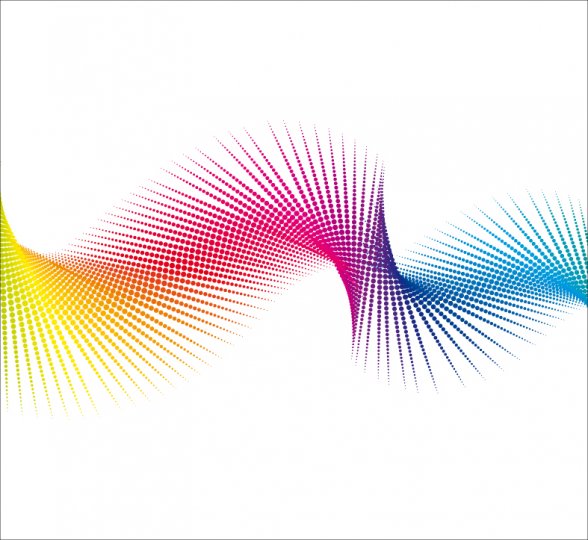 Основные 
пищевые 
источники 
Омега-3-ненасыщенных 
жирных кислот
Влияние Омега 3 ПНЖК на сердечно-сосудистую систему
Потребление 
Омега-3-ненасыщенных кислот
Минздрав России рекомендует  1 г 
полиненасыщенных кислот в сутки, 
что равнозначно 
~ 100 г 
жирной рыбы
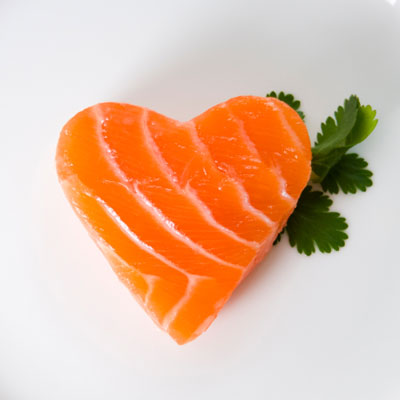 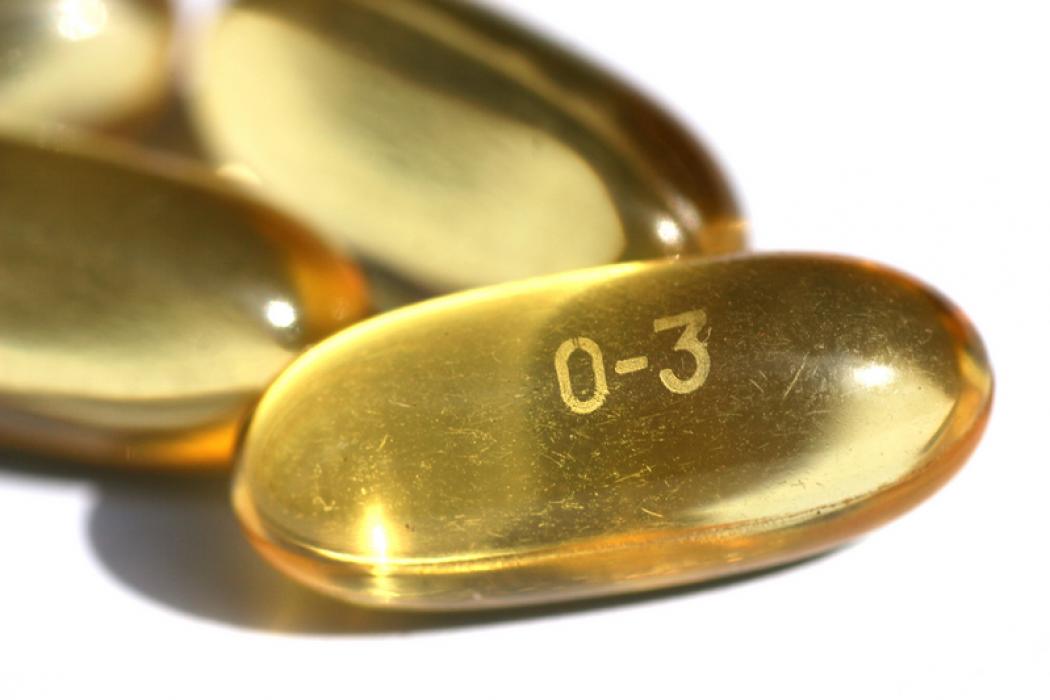 Значение Омега 3 ПНЖК
Омега 6
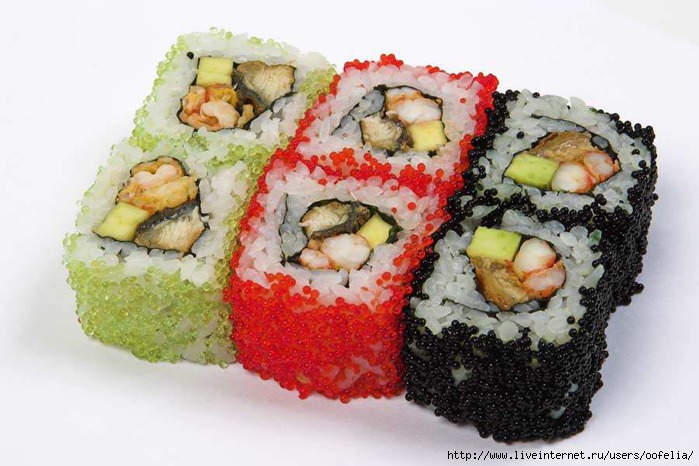 Спасибо за внимание!